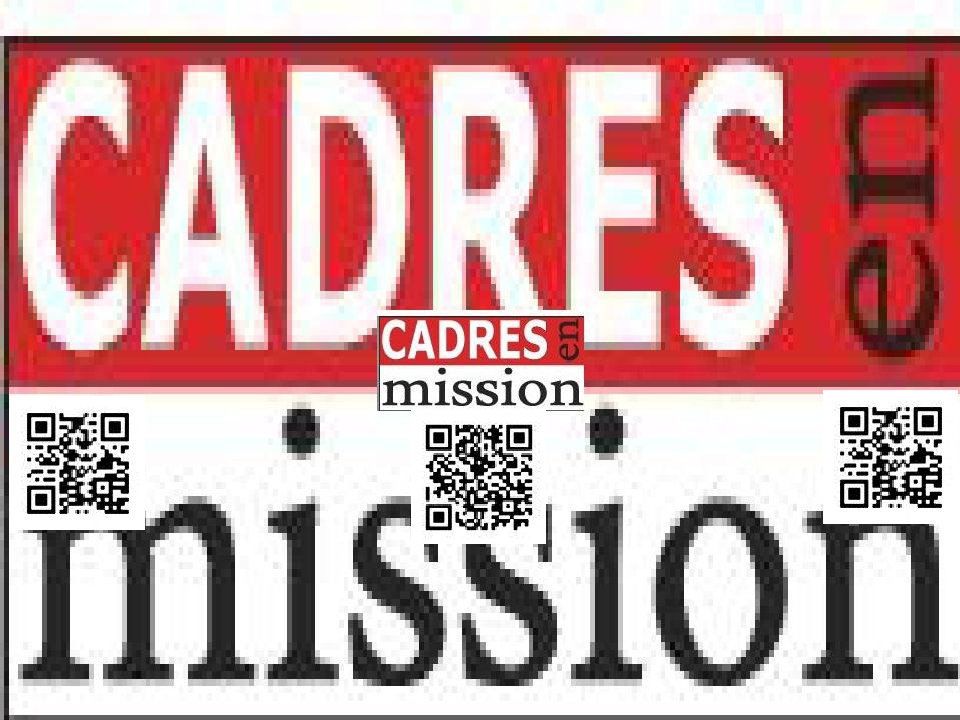 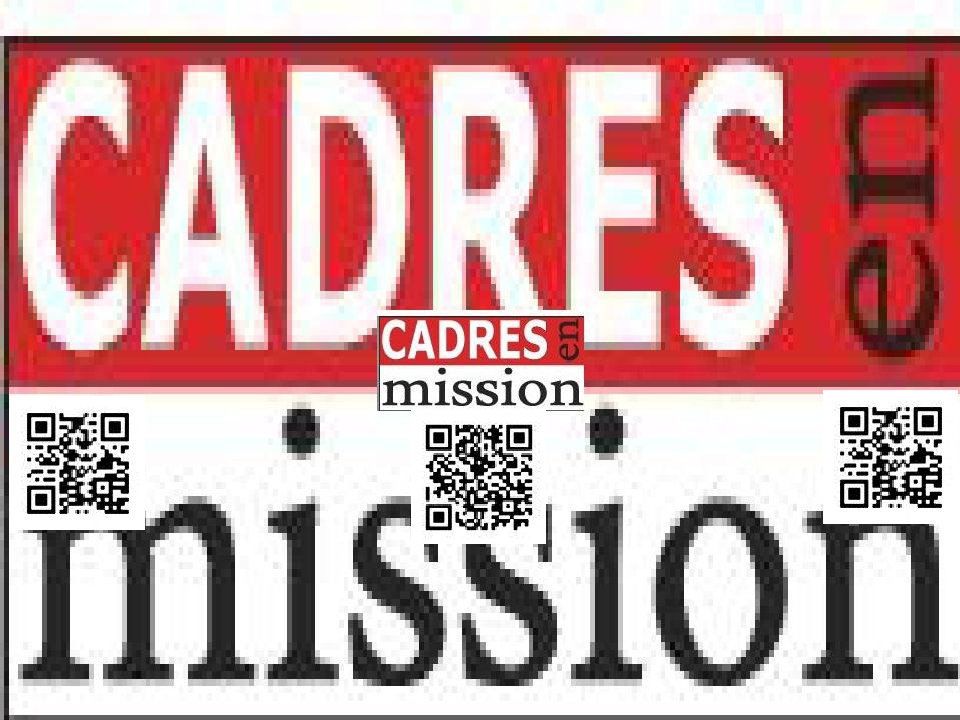 Collaboration avec les Caisses
Primaires d’Assurance Maladie
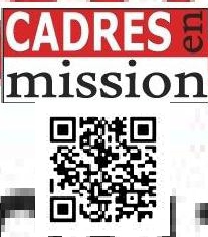 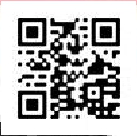 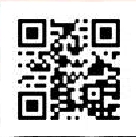 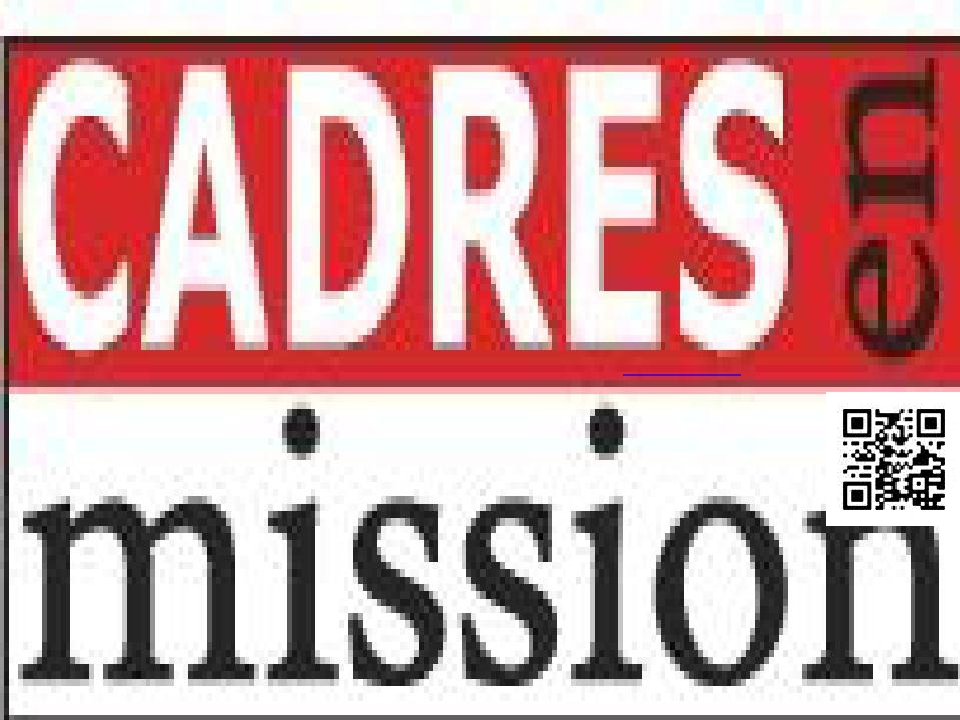 Madame, Monsieur,
Unbon enseignement est capital pour sonorientationprofessionnelle.Il peut arriverdesaccidentsdelavie àvosassurésleurempêchant de cefait de
poursuivreleursétudes ouformations professionnelles.Faute demoyensfinanciers,les classeslesplus démunies, maisaussiles classes moyennes
n’ont paslesmoyens definancerdes coursparticulierspourleurs enfantsen difficultésàl’écoleouencore desuivre uneformation professionnelle.
Cependant, parvotreintermédiaire,illeurest sûrement possibledebénéficierd’aidesfinancièresexceptionnelles oudecouvertures deformationsou
coursà domicile, dans cecontexte.
Nousvous proposonsaussidesformationslinguistiquesdans cecadrepour permettreàleursemployés, ainsi qu’auxvôtresd’apprendreunelangueet
leurgarantirune évolutionprofessionnelle.
Pourde plusamplesinformations n’hésitezpas ànouscontacterparemail àl’adressesuivante et_neven@yahoo.fr   ouencoreau (+33)(0)826 8144
04ou surskypeauxpseudossuivantscheret_laurent   ouneli.tomova3
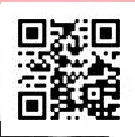 Vous pouvez aussinousjoindre sur lesprofils suivants :
http://profil.cadremploi.fr/laurent.cheret.1
http://profil.cadremploi.fr/neli.cheret
Dans les2 cas il vous suffit de cliquer sur le bouton « Me Contacter »
Toute demande d’informations fera l’objet de notre part de la plusgrande discrétion.
Cordialement,
Toute l’équipe de ET NEVEN
http://www.cheret.tk
Nosfiches de présentation sont téléchargeables en pdf, aux liensci-dessous:
http://hydroculture.monforum.net/upload2/upload_fichier/Presentation_Laurent_CHERET.pdf
http://hydroculture.monforum.net/upload2/upload_fichier/Presentation_Neli_CHERET.pdf
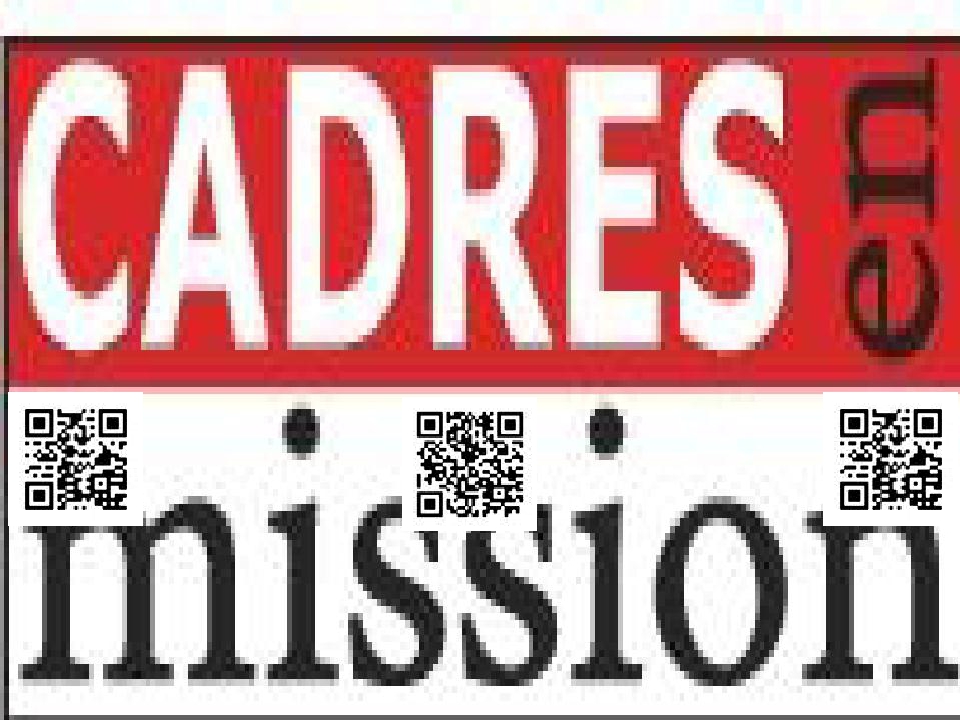 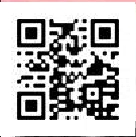 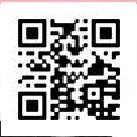 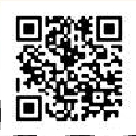